GeoCollaboration 
On Wildlife Issues
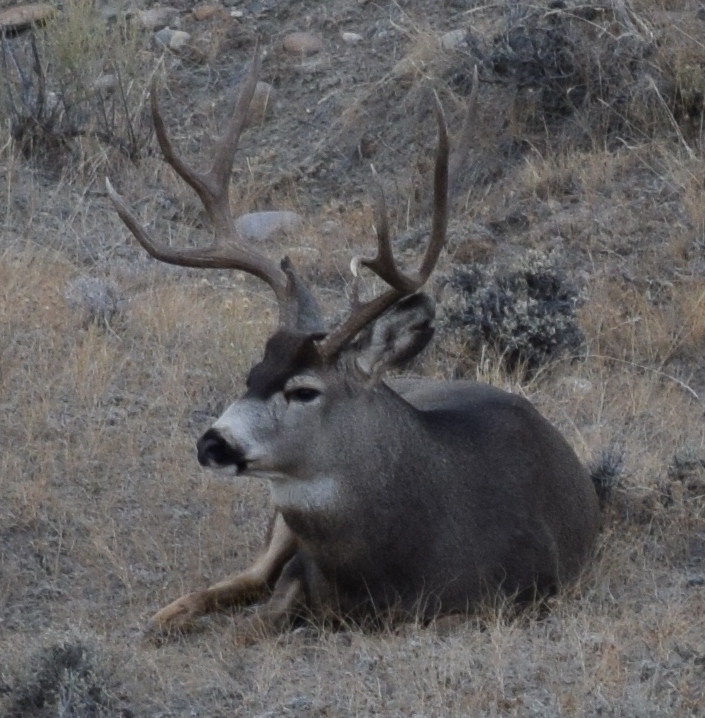 Howdy!
Karen Rogers
Wyoming Game and Fish Department
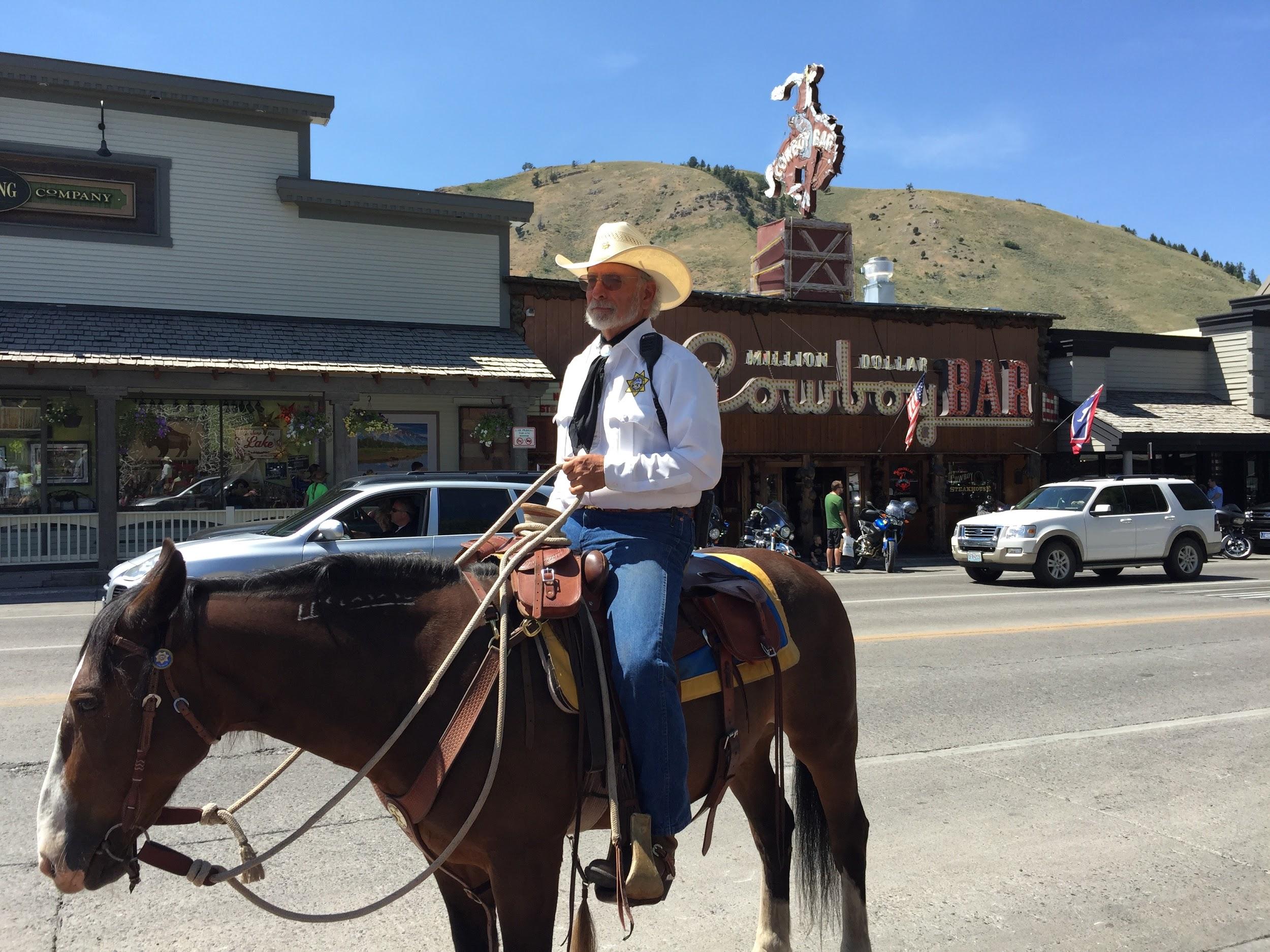 $303,588,073
Total contribution to Wyoming’s economy from hunting per year
1
Sublette Mule Deer Migration Corridor
Where DO the deer roam?
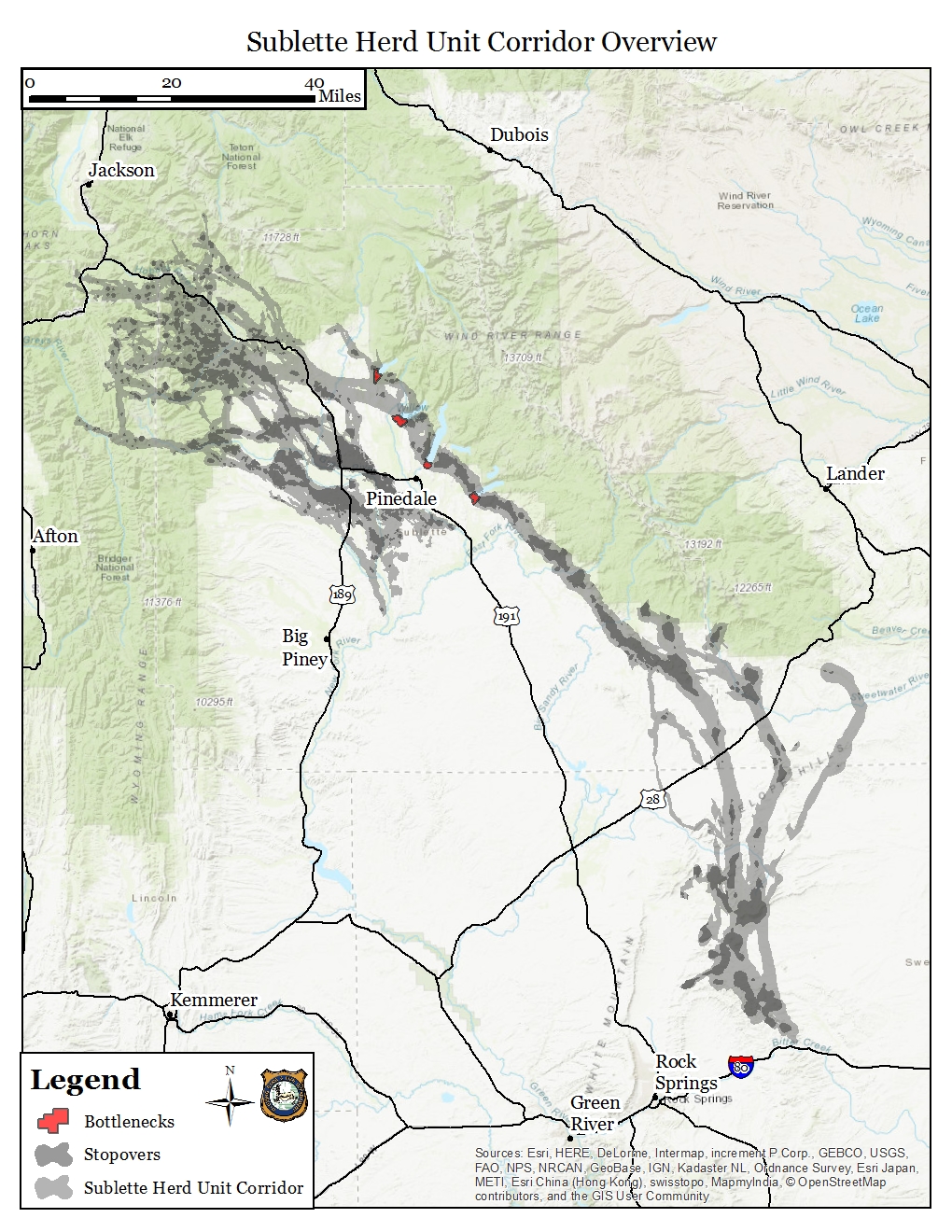 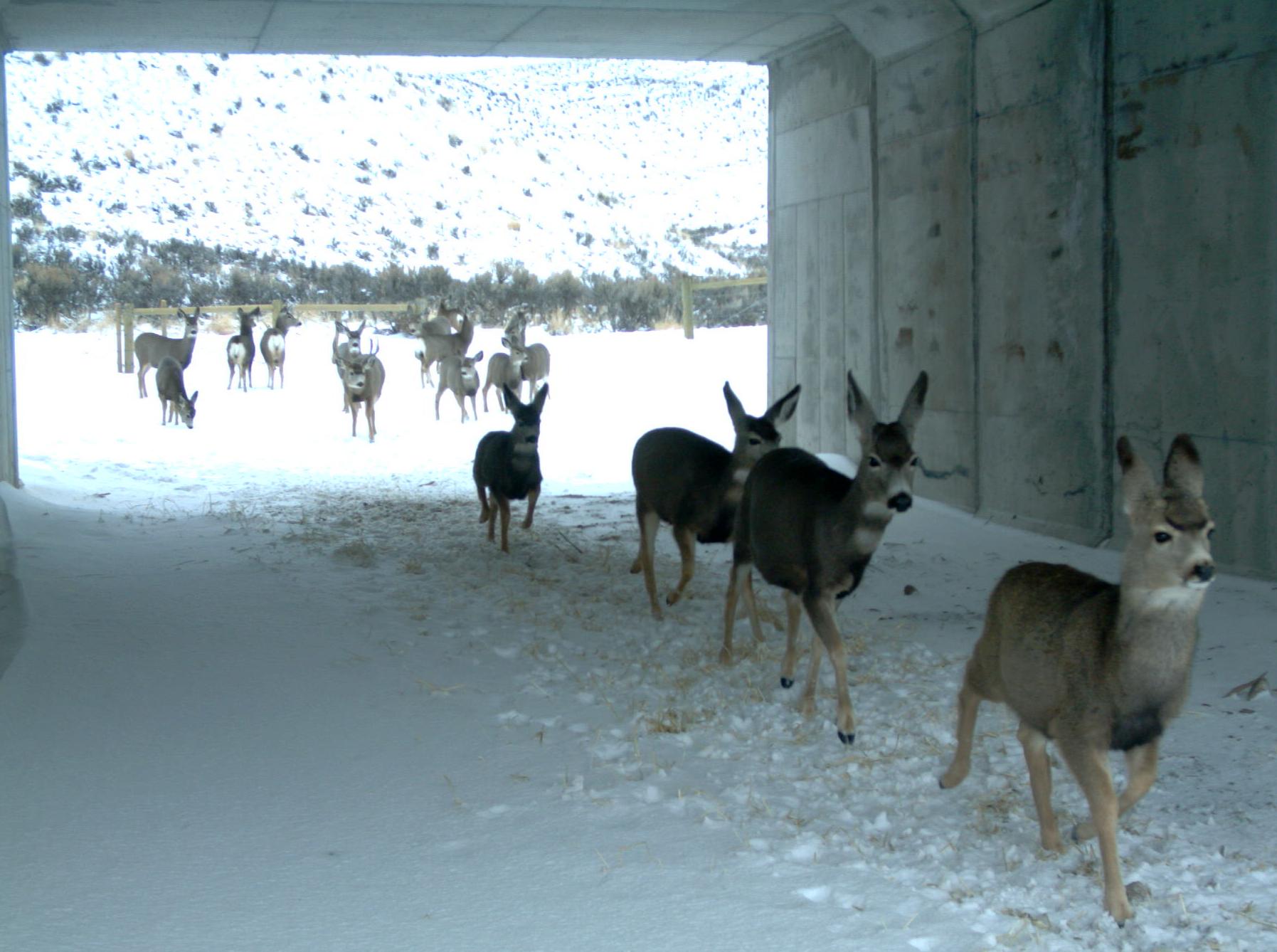 Red Desert to Hoback migration
Longest mule deer migration corridor
Second longest migration for big game in North America
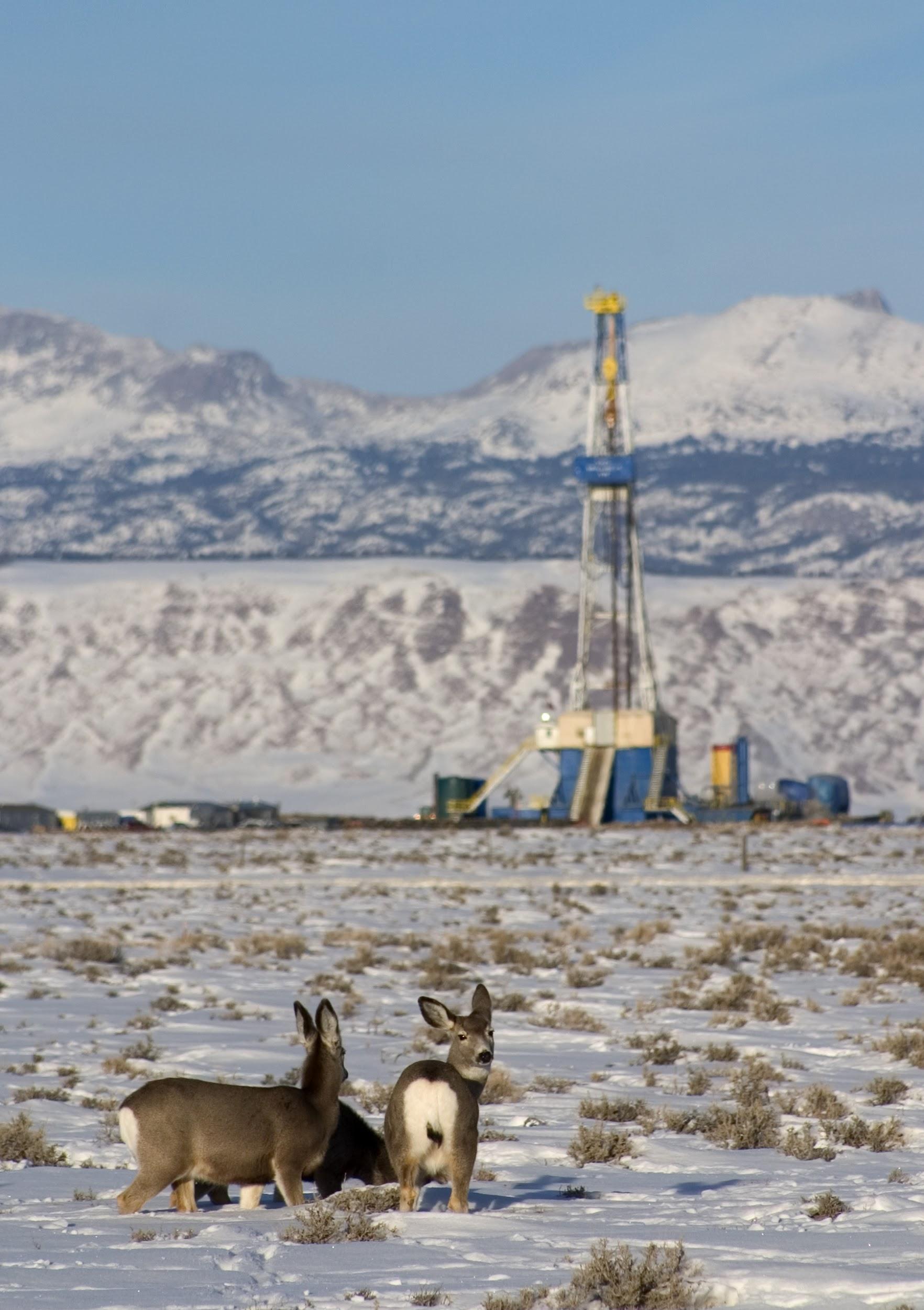 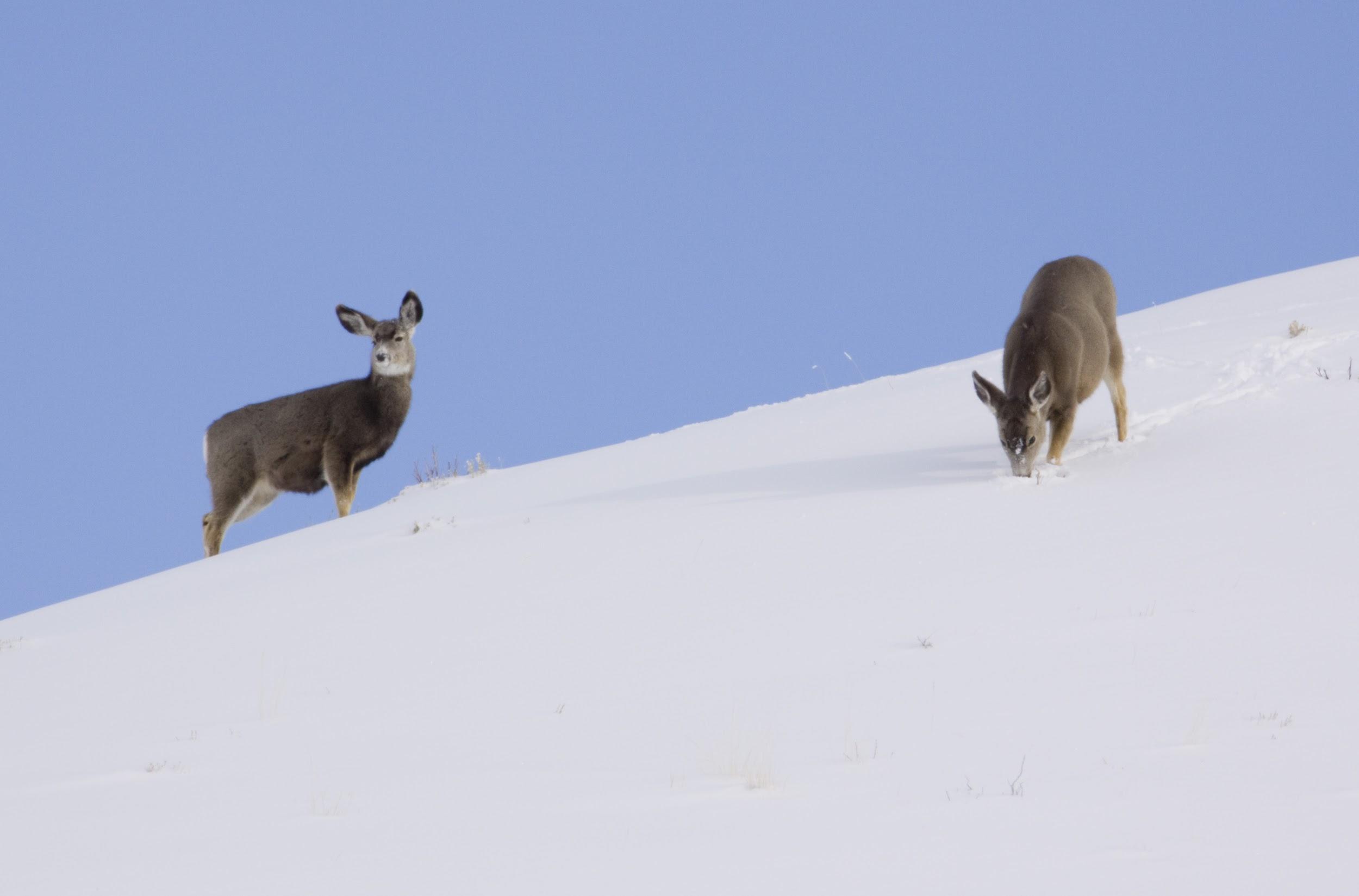 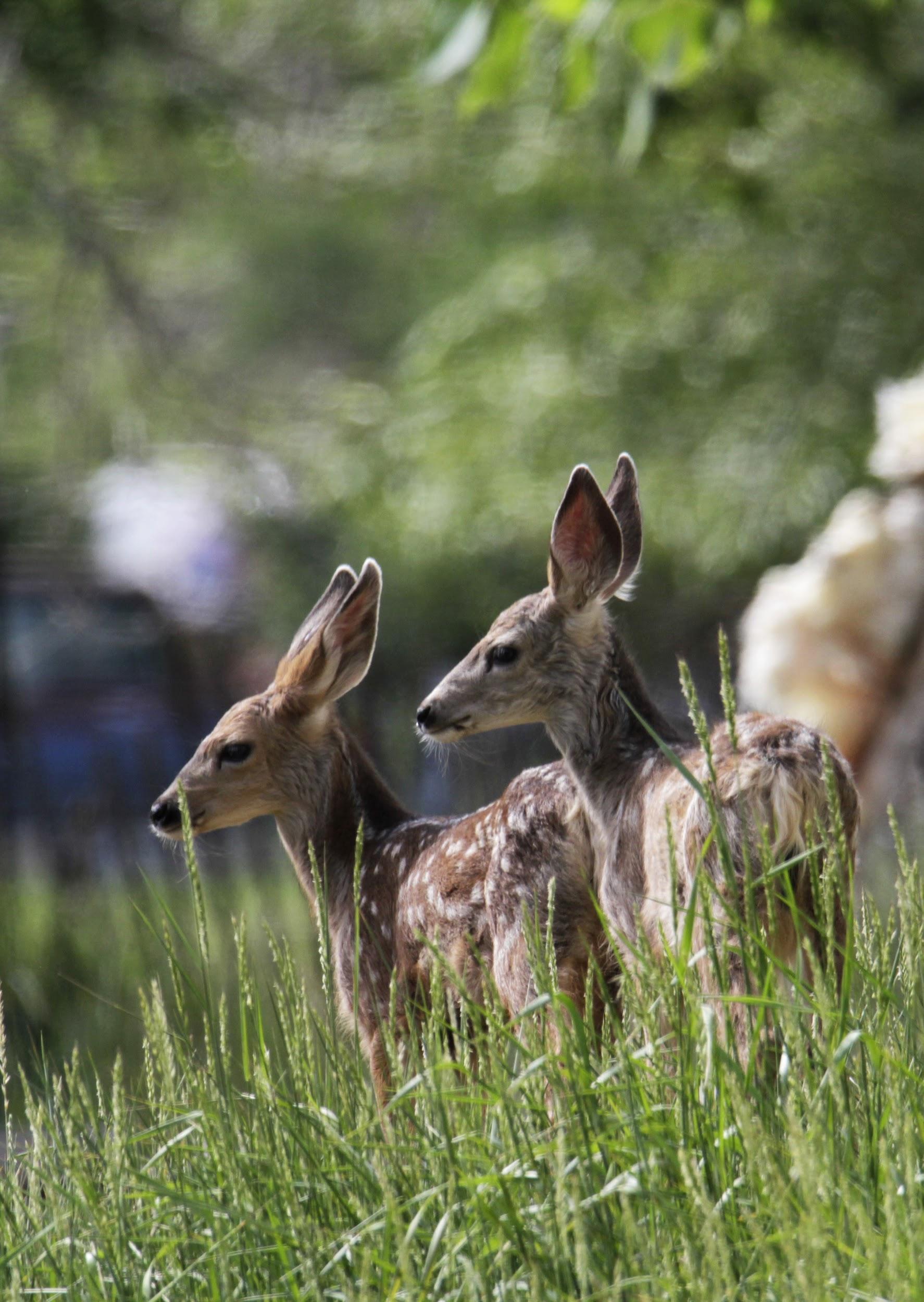 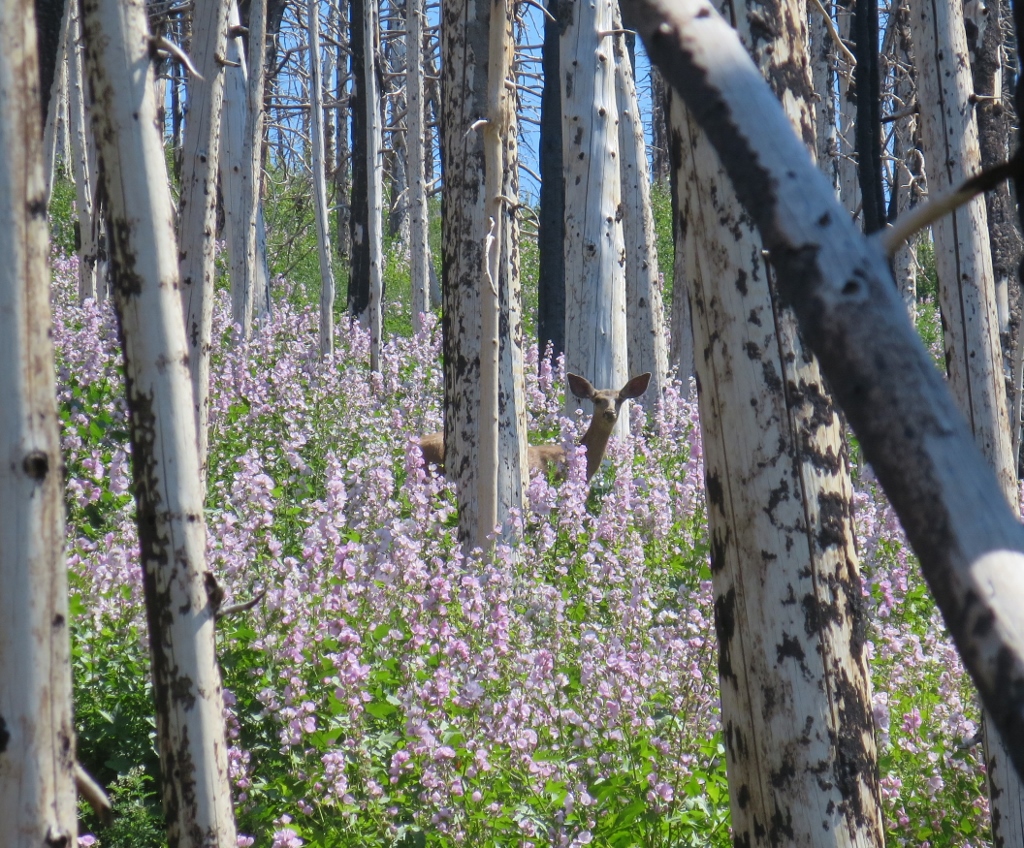 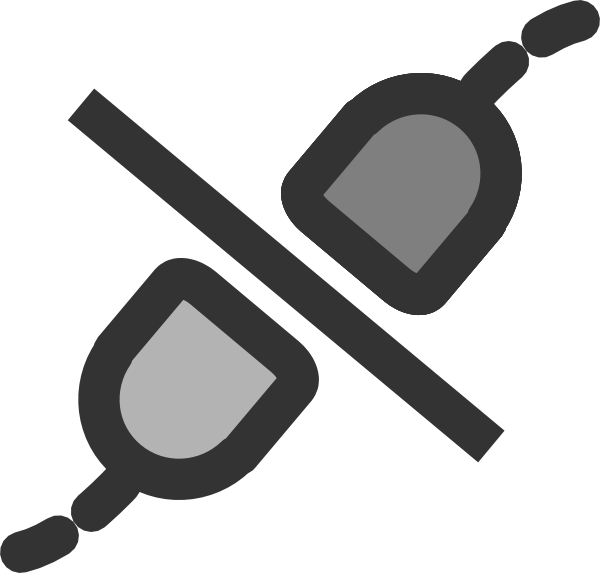 The public cares, 
but there’s a 
serious disconnect
State/
federal agencies
NGO’s/
Public
Encourage Collaboration
interest
awareness
involvement
Education on Effective Project Types
Cheatgrass Treatments
Herbicide treatments to knock back cheatgrass and other invasives before they dominate the landscape
Fence Modifications
Retool fences to wildlife friendly standards to improve movement across the landscape
Spring Exclosures
In a desert, protect limited water resources by fencing off springs to promote rejuvenation of water and vegetation
Conservation Easements
Encourage landowners to put their large tracts of land under permanent protection from development
Prescribed Fire
Burn decadent stands of sagebrush or conifers to rejuvenate understory
GoFundMe for Mule Deer
Online collaborative space to encourage the public and NGOs to contribute and get involved
Muley Fanatic Foundation on board as holder of contributed funds
2
Wyoming Wildlife and Roadways Initiative
Wyoming is a small town connected by long streets
Wyoming - God bless you in Wyoming. It’s very boring, and it’s the most isolated place on Earth.

RuPaul
If you ride into the West on a high horse,  you pretty soon end up in a pile of manure

Alexandra Fuller
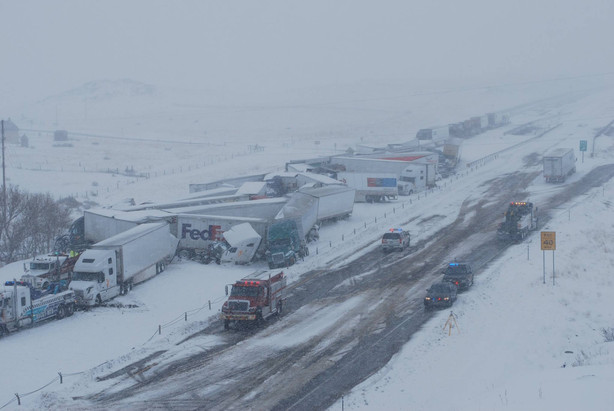 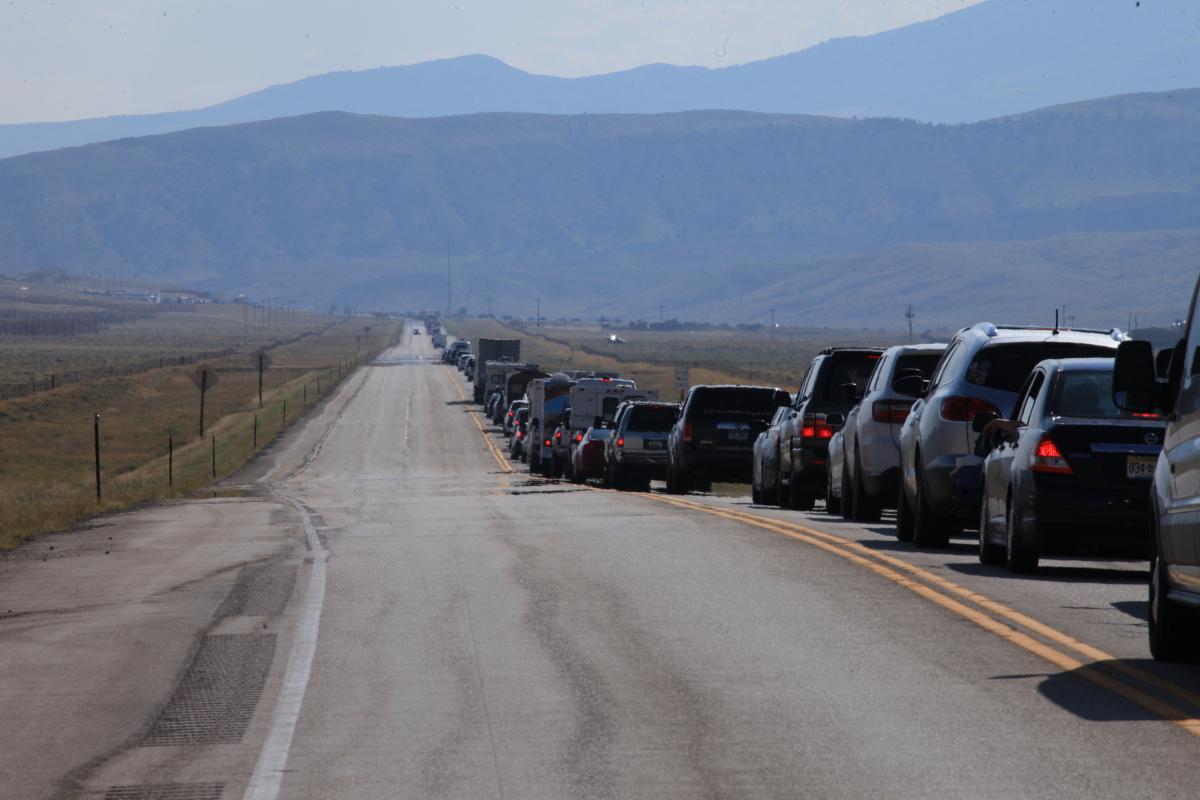 Wyoming’s Wildlife Heritage
Big game can’t read signs
Motorists don’t pay attention
Thousands of big game animals get killed each year (5,000+ mule deer alone)
Millions of dollars in property damage each year
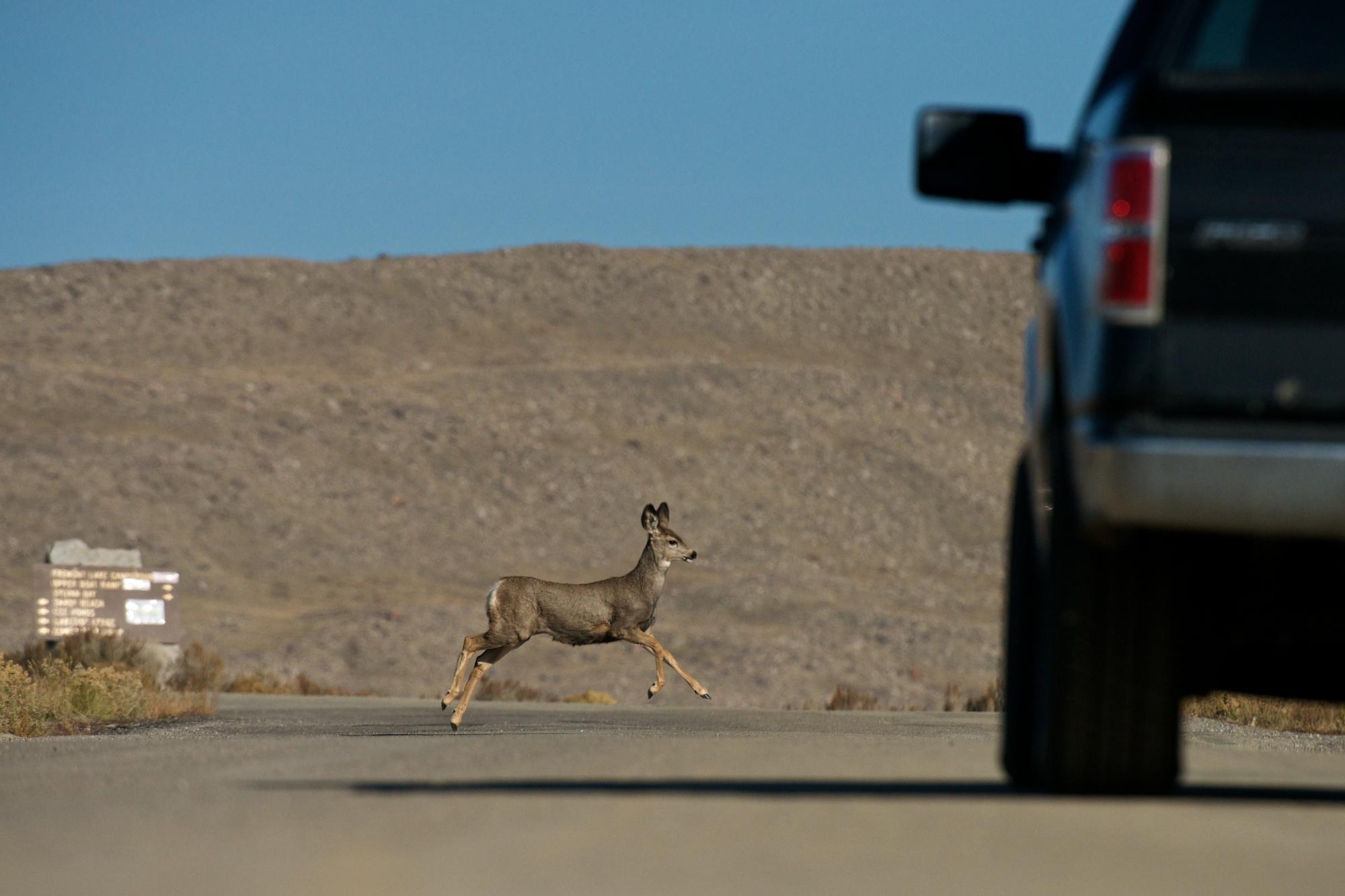 $24-29,000,000
Property Damage from wildlife-vehicle collisions per year
$20-23,000,000
Wildlife Costs from wildlife-vehicle collisions per year
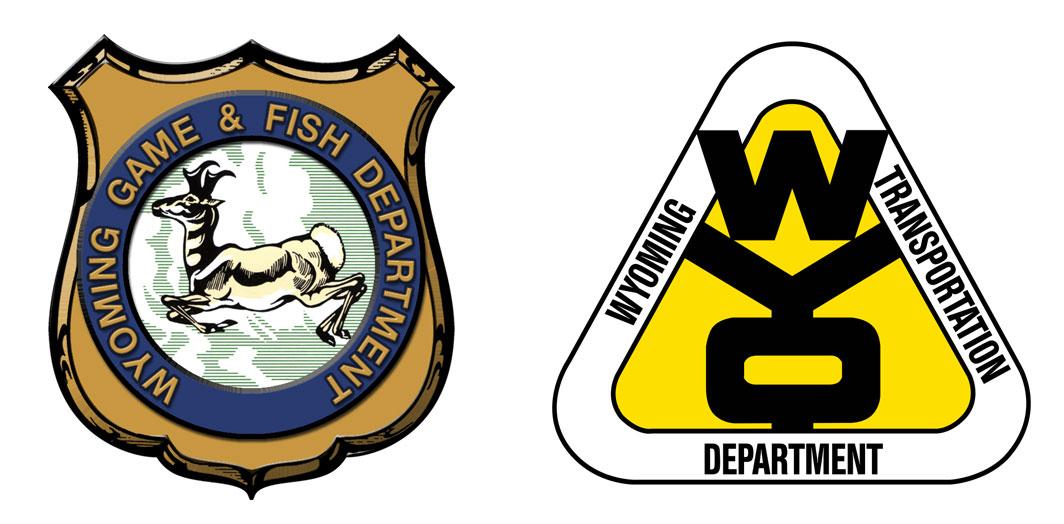 Work Together
WGFD and WYDOT collaborate to address issue
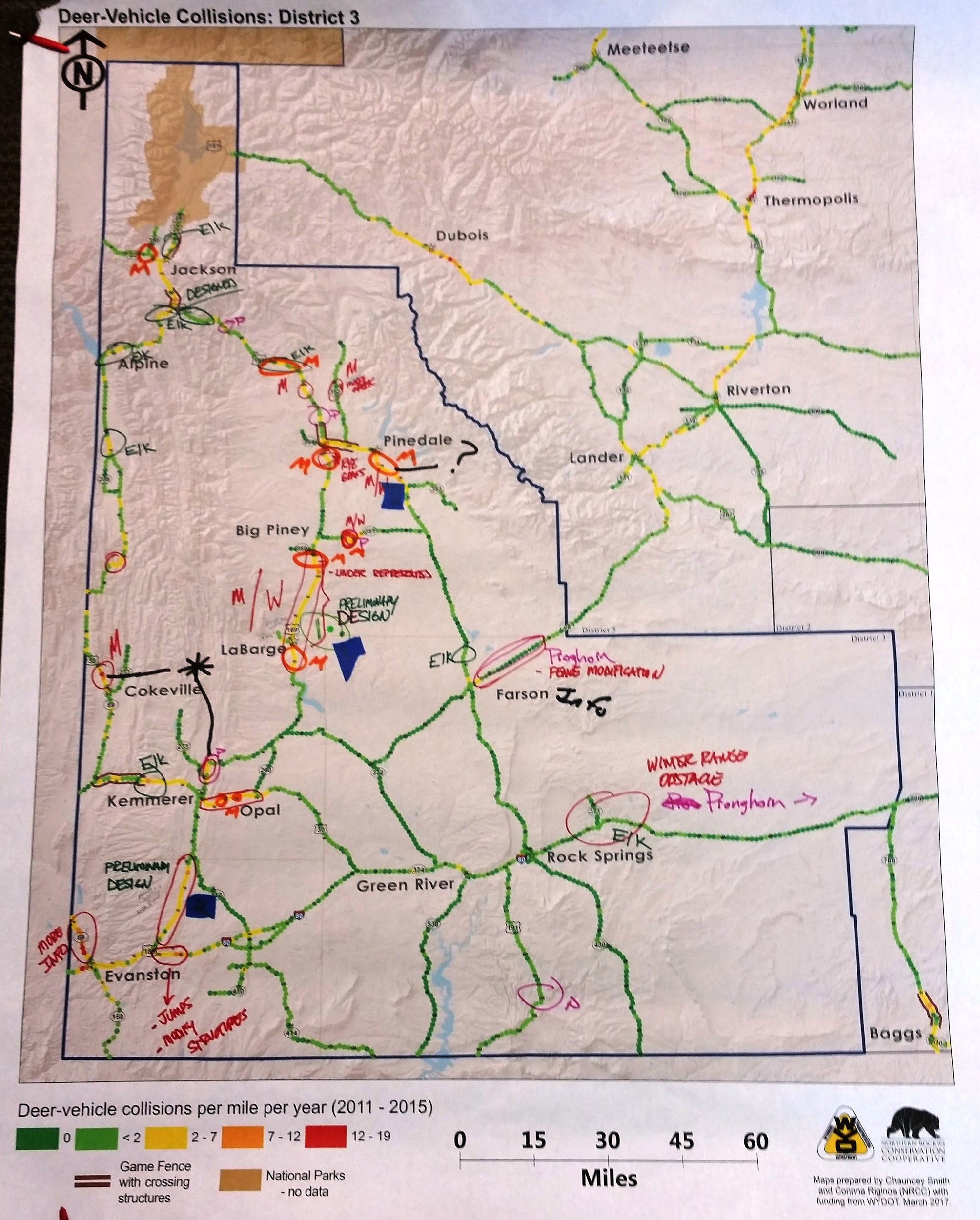 Summit 2017
State agencies
WGFD and WYDOT staff provide their professional judgement
NGOs
Reps provide their input
Interested public
Give their known problem spots
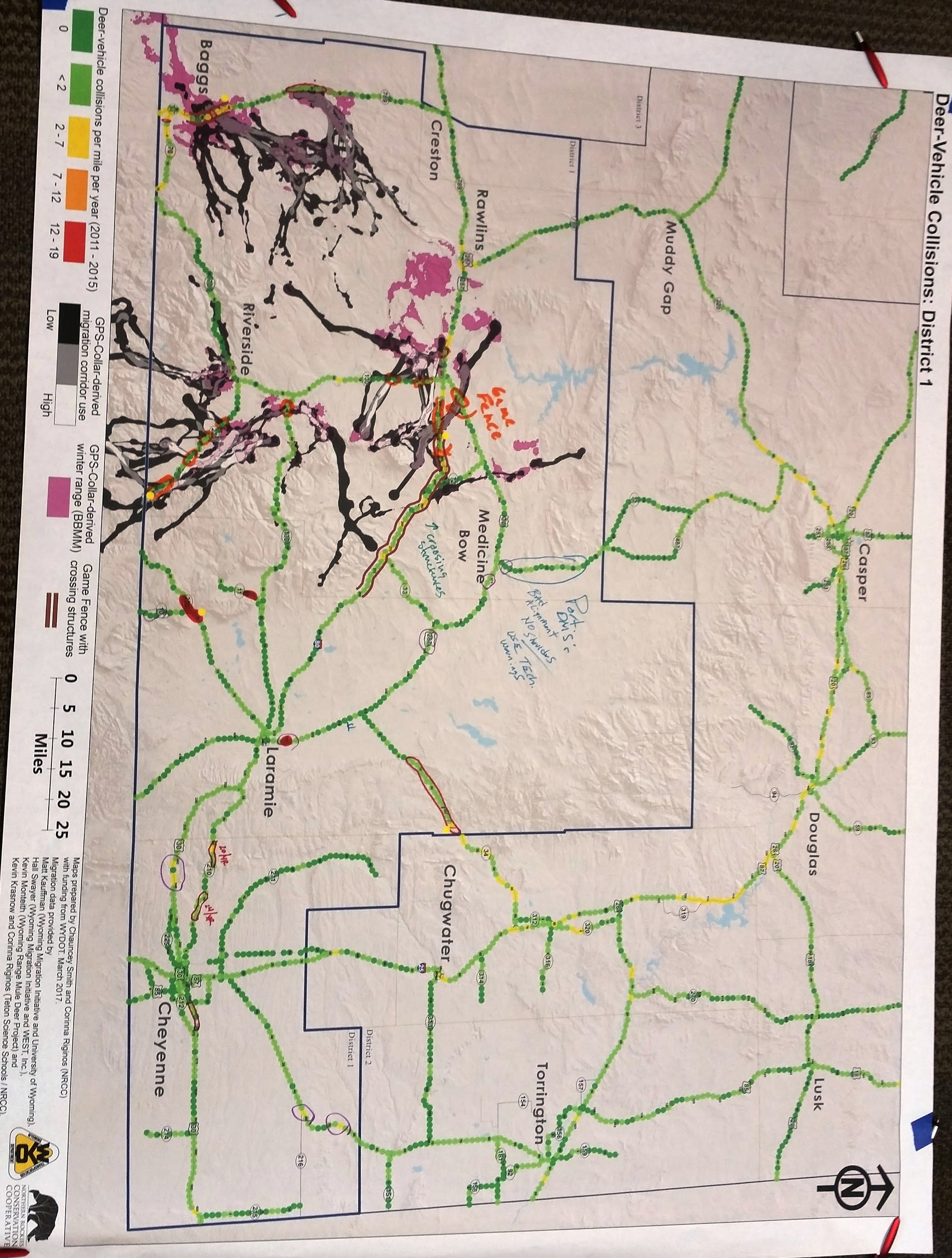 Summit Outcomes
Story Map
Means to communicate outcomes and share data with the public
Roadmap doc
Summarizing the Summit and recommendations
Wyoming Wildlife and Roadways Initiative Implementation Team
Executive team to help prioritize projects statewide and strategize implementation
WWRI Implementation Team (WWRIIT)
Categorization of project scope
Categorize into priorities
Work on collaborative funding for big projects
Develop strategy for continuous communication/feedback loop on successful projects
Identify research needs/gaps
Public education and outreach strategy
Story Map 2
Synergy
Thanks!
Any questions?
You can find me at:
@KarenWyGIS
Karen.rogers1@wyo.gov